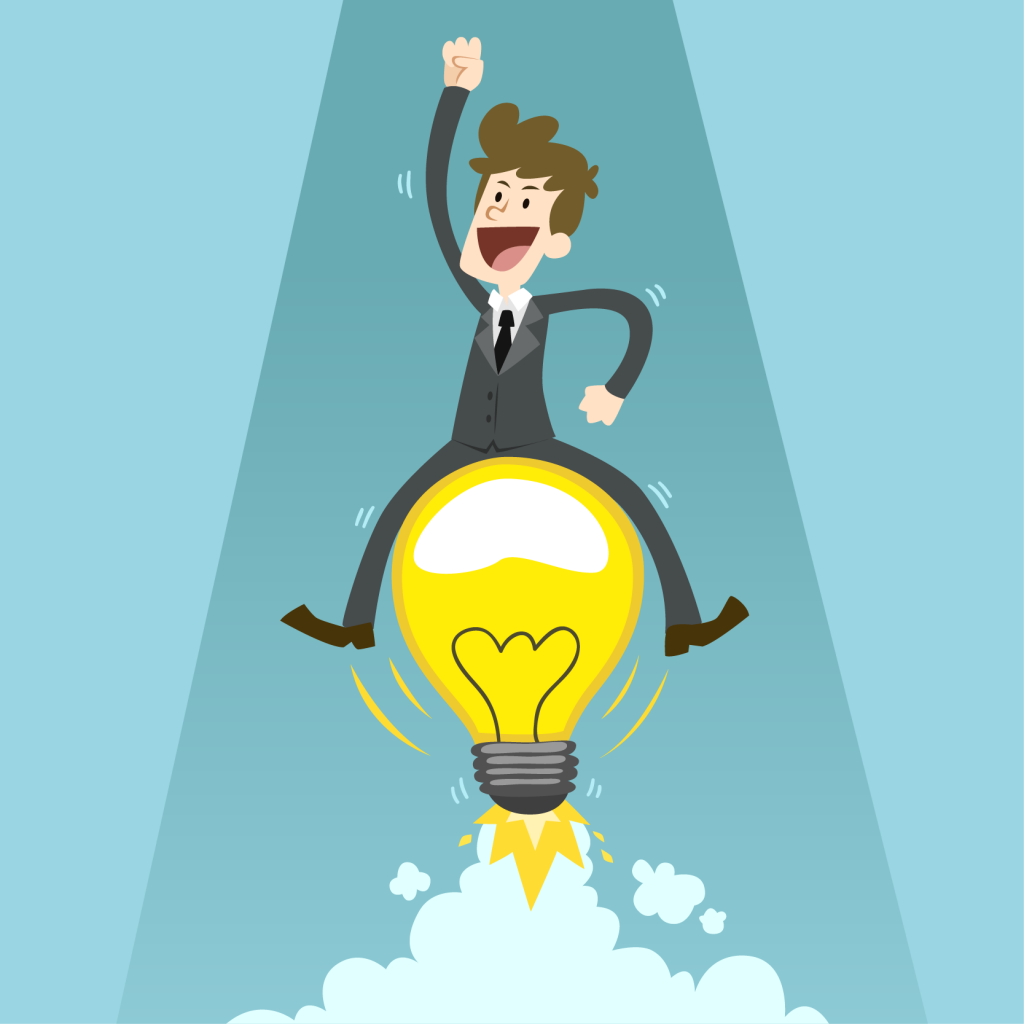 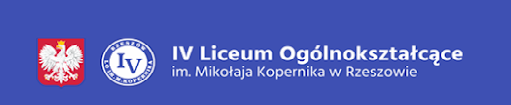 Inventores polacos.
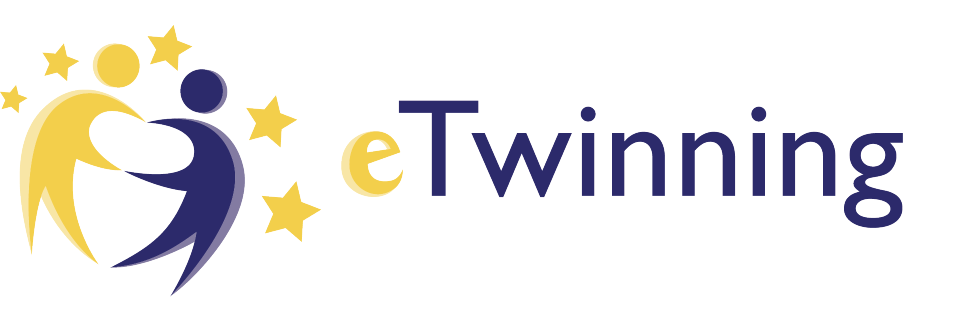 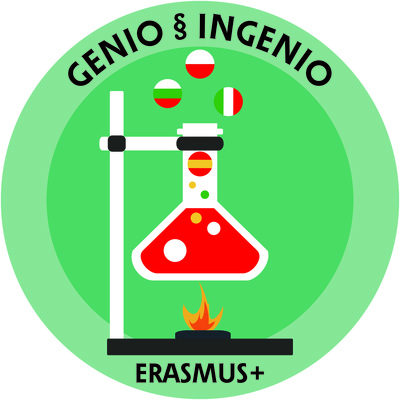 Zofia Noworol 1F
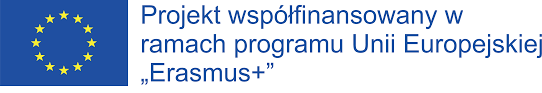 REFINACIÓN DEL PETRÓLEOINVENTOR: IGNACY ŁUKASIEWICZ
LA COMPUTADORA COMMODORE 64 INVENTOR: JACEK TRZMIEL
BASTONCILLOS DE ALGODÓN INVENTOR: LEO GERSENZANG
PRIMER MAGNETÓFONO PORTÁTIL „NAGRA” INVENTOR: STEFAN KUDELSKI
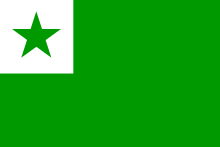 LENGUA ESPERANTO INVENTOR:  LUDWIK ZAMENHOF
VITAMINAS  INVENTOR: KAZIMIERZ FUNK
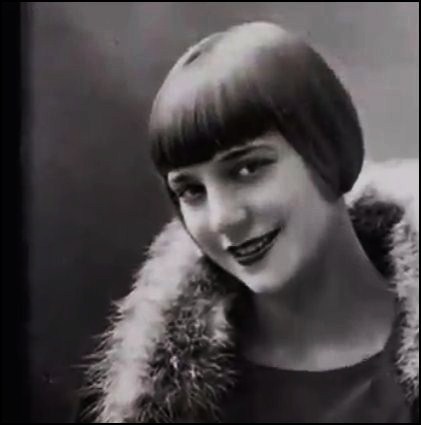 EL PEINADO “BOB” INVENTOR: ANTONI CIERPLIKOWSKI
LIMPIAPARABRISAS INVENTOR: JÓZEF HOFMANN
EL CLIP INVENTOR: JÓZEF HOFMANN
LÁPIZ LABIAL INVENTOR: MAKSYMILIAN FAKTOROWICZ
PROYECTOR DE PELÍCULAS/AEROSCOPEINVENTOR: KAZIMIERZ PRÓSZYŃSKI
CHALECO ANTI-BALAS INVENTOR: KAZIMIERZ ŻEGLEŃ
EL WALKIE-TALKIEINVENTOR: HENRYK MAGNUSKI
LÁMPARA DE QUEROSENO INVENTOR: IGNACY ŁUKASIEWICZ
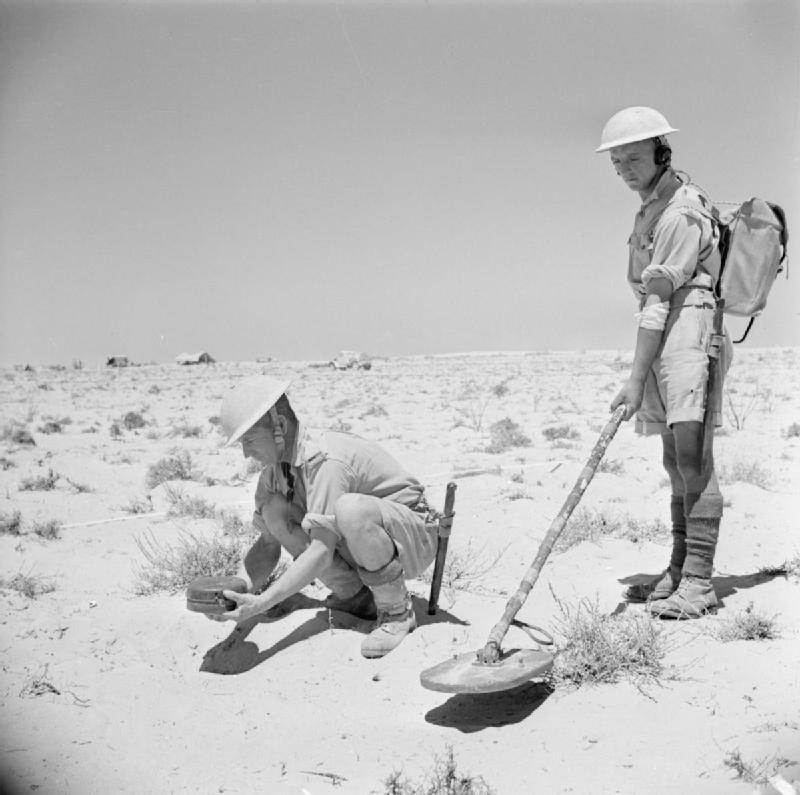 DETECTOR DE MINAS INVENTOR: JÓZEF KOSACKI
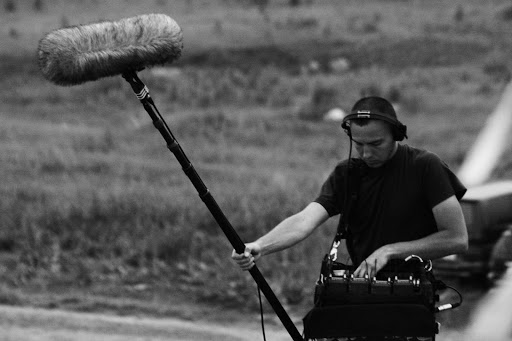 SONIDO EN PELÍCULASINVENTOR: JOSEPH TYKOCIŃSKI-TYKOCINER